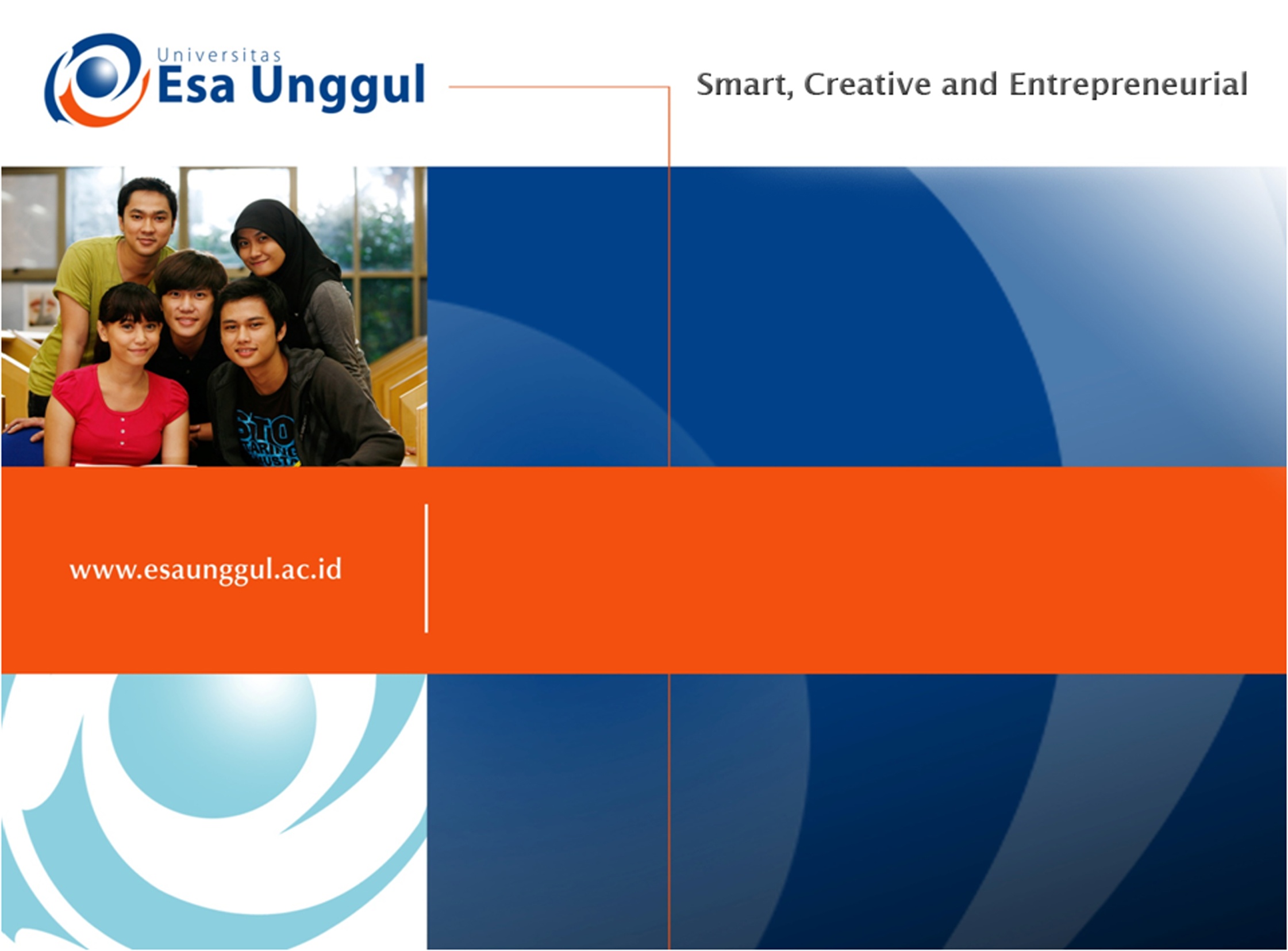 PENGANTAR TEKNOLOGI NANO
PERTEMUAN 10
ARIYO P. HIDAYANTO
PRODI BIOTEKNOLOGI FAKULTAS ILMU 
KESEHATAN
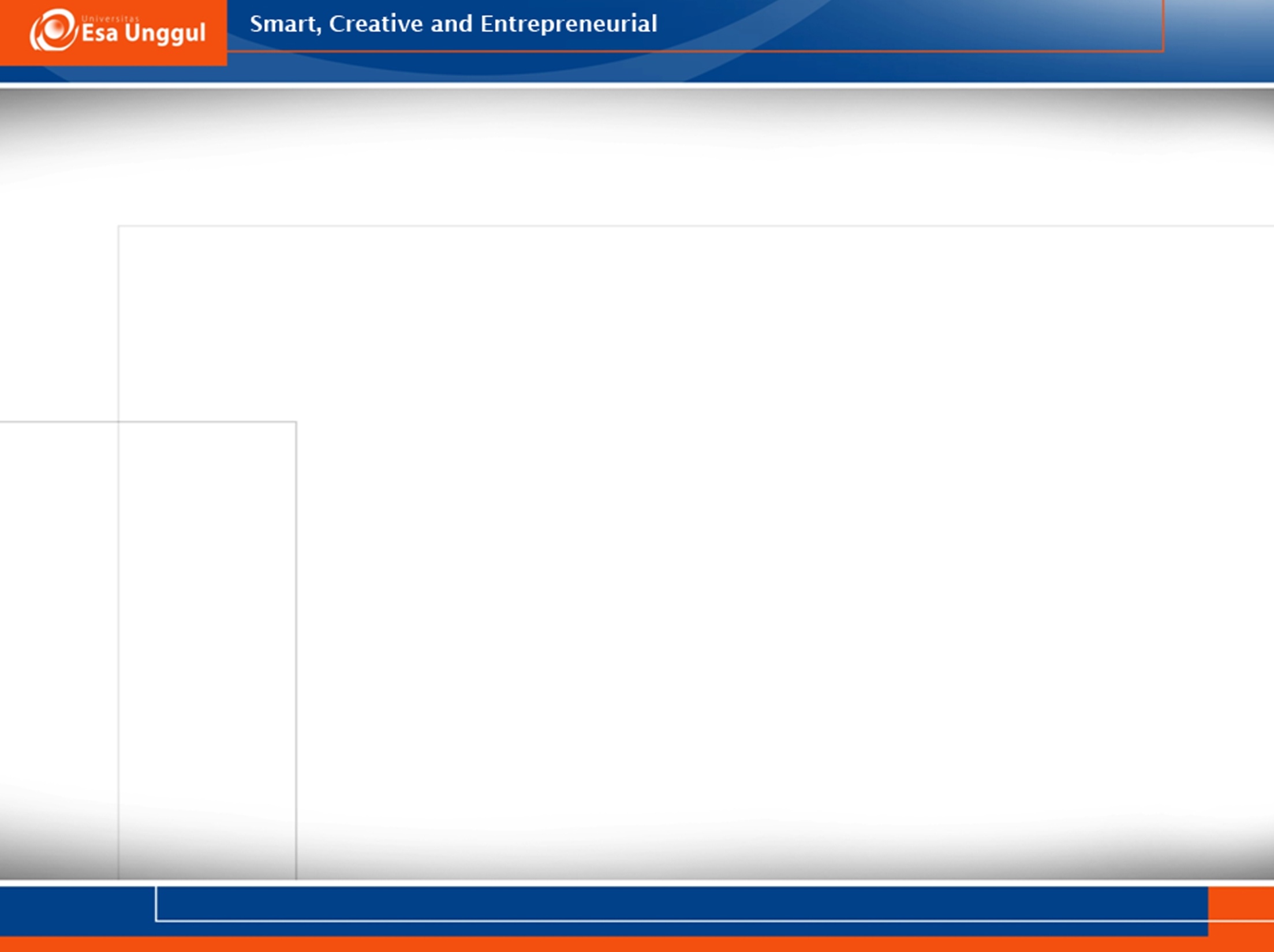 KEMAMPUAN AKHIR YANG DIHARAPKAN
Mahasiswa mengetahui serta mampu menerapkan konsep dasar teknologi nano, terutama untuk diaplikasikan pada bioteknologi
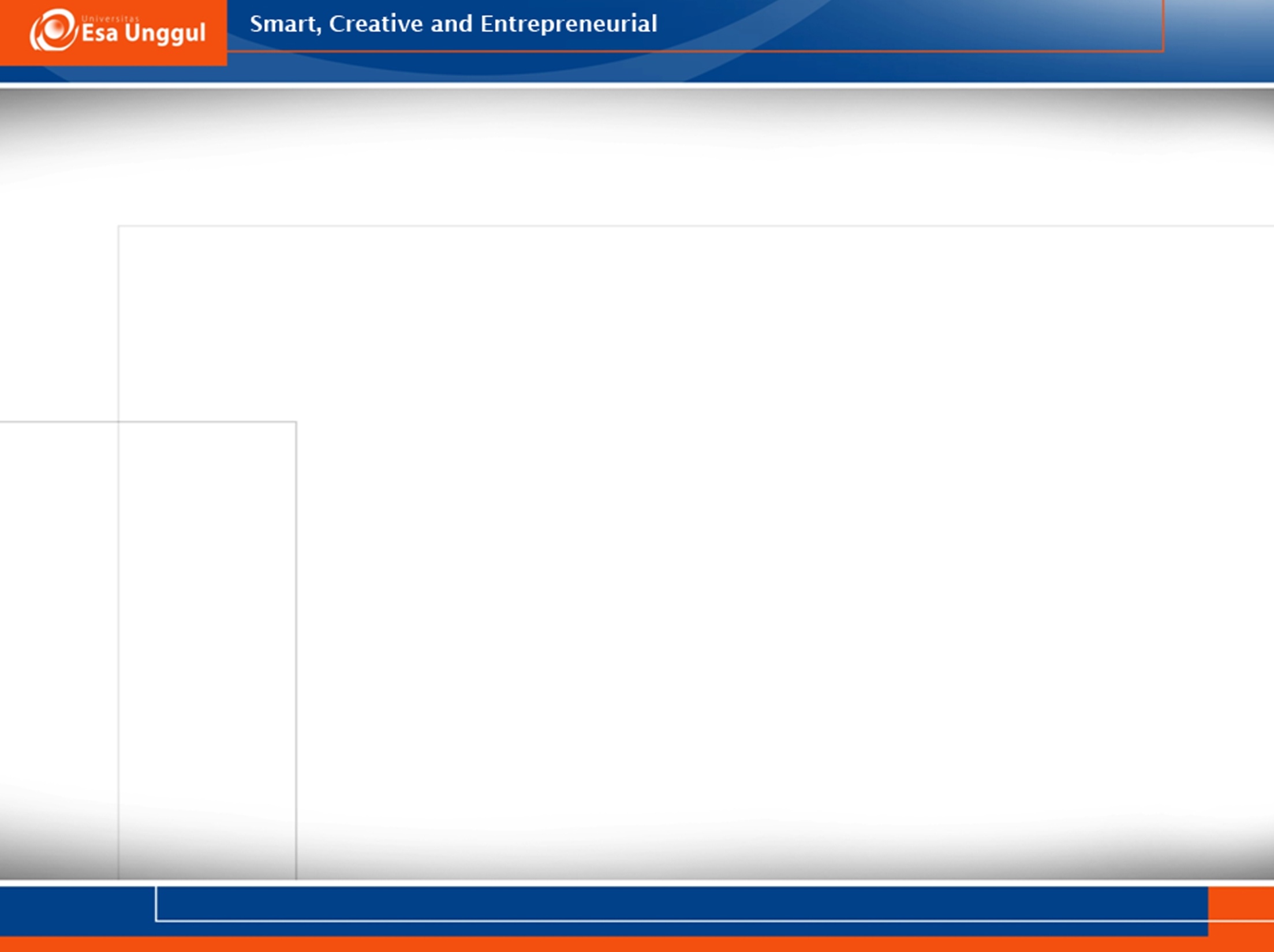 PENDAHULUAN
“NANO” = merupakan suatu basis ukuran dalam satu per satu milyar
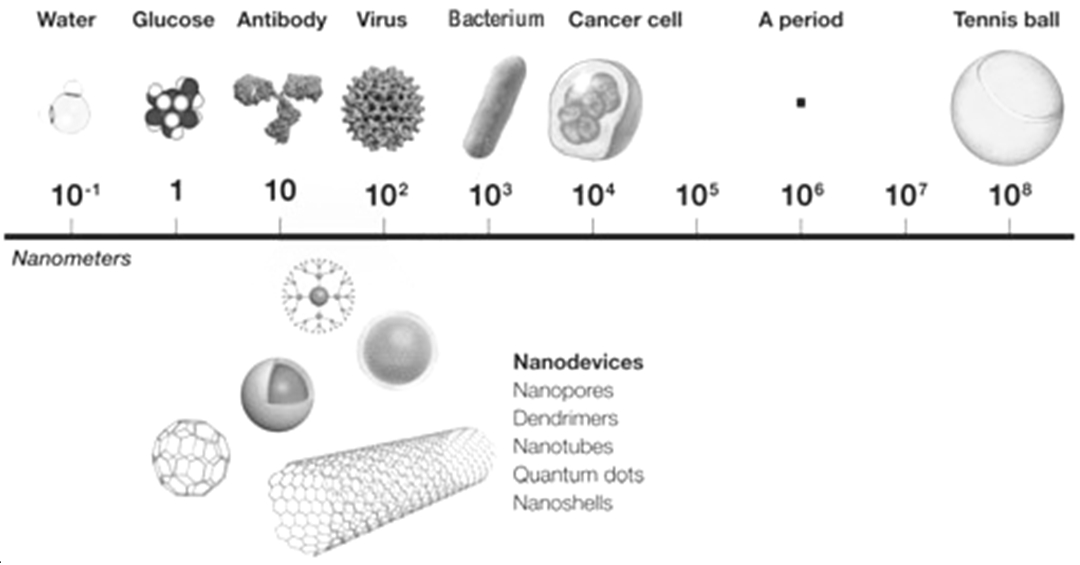 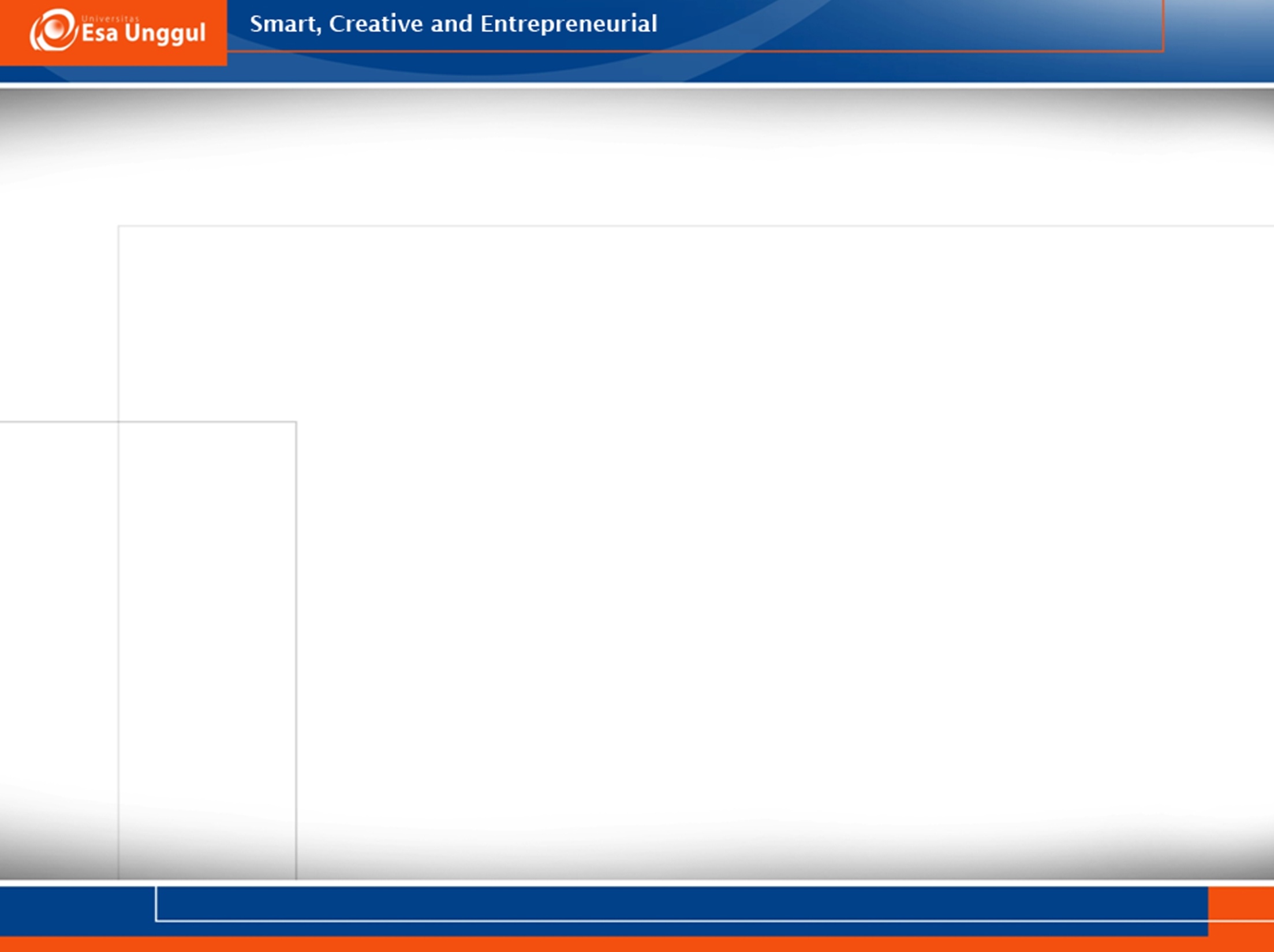 TERMINOLOGI
Nanosains	=	ilmu yang mempelajari 	fenomena materi pada skala 	nano
Nanoteknologi = aplikasi dari nanosains
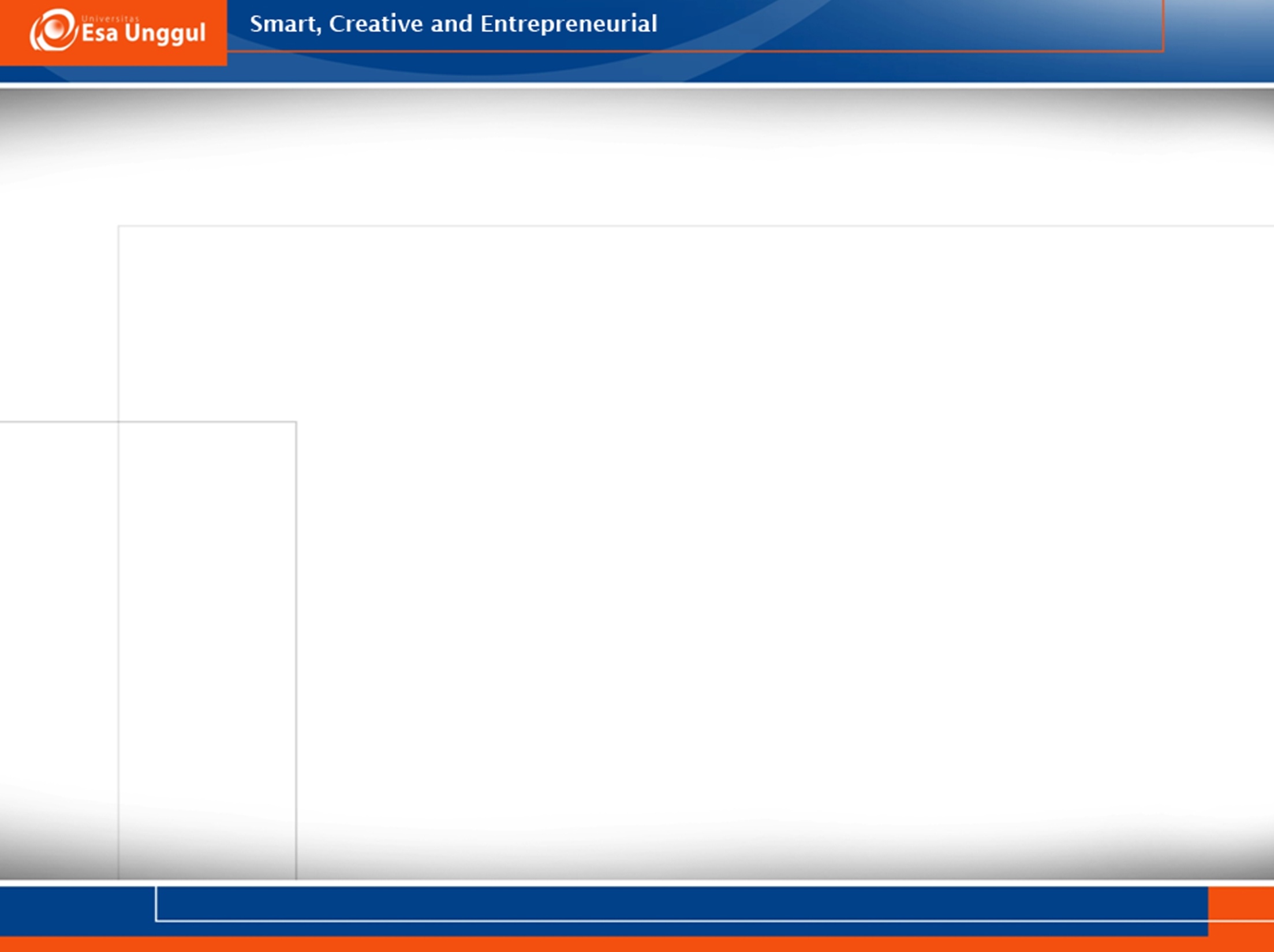 DEFINISI
TEKNOLOGI NANO → Teknologi yang melibatkan desain, karakterisasi, produksi serta
aplikasi struktur (bahan), alat atau sistem
pada skala nano
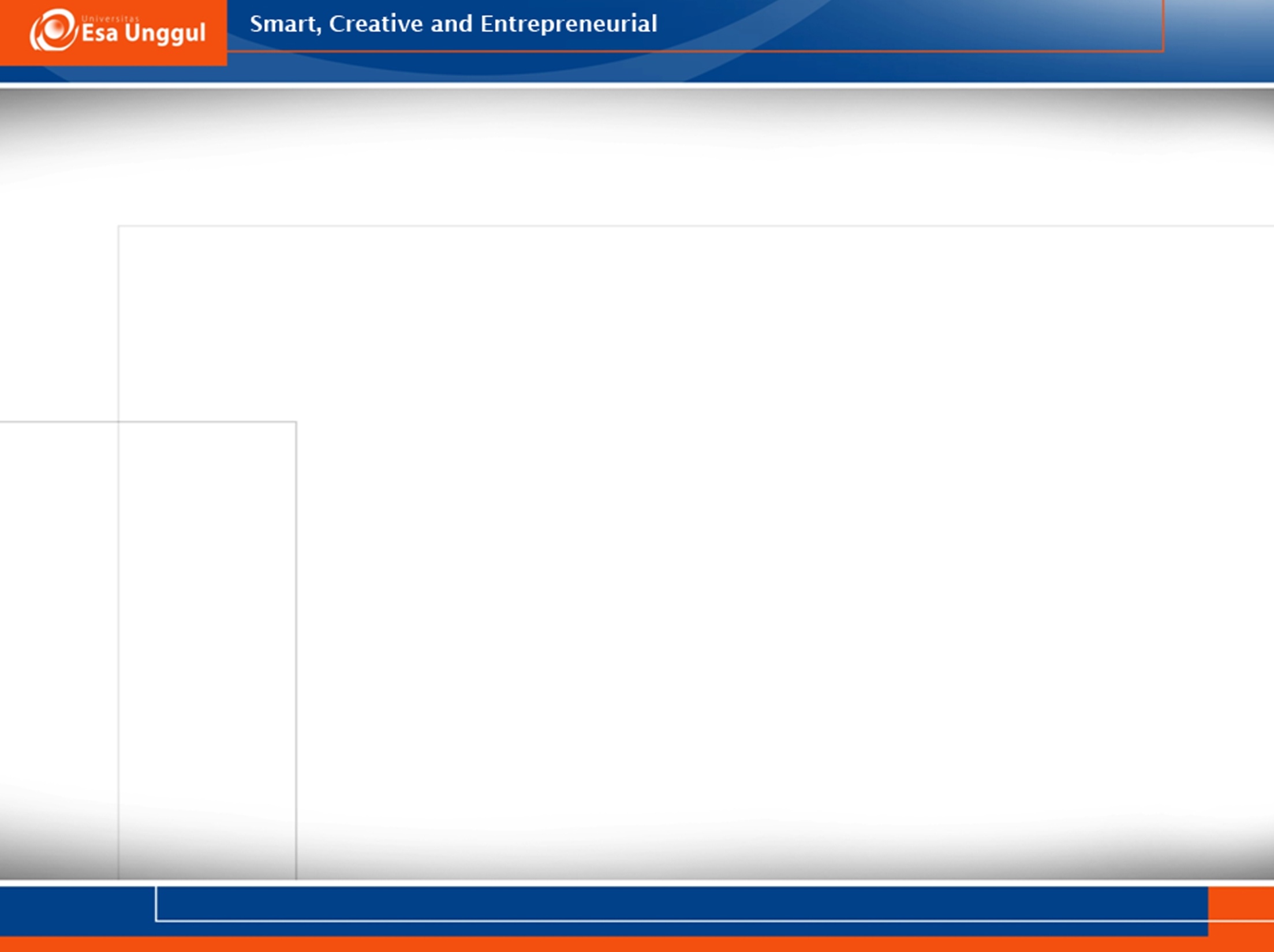 DEFINISI
Melibatkan berbagai disiplin ilmu yaitu kimia, fisika, biologi, kedokteran, engineering, dan elektronik
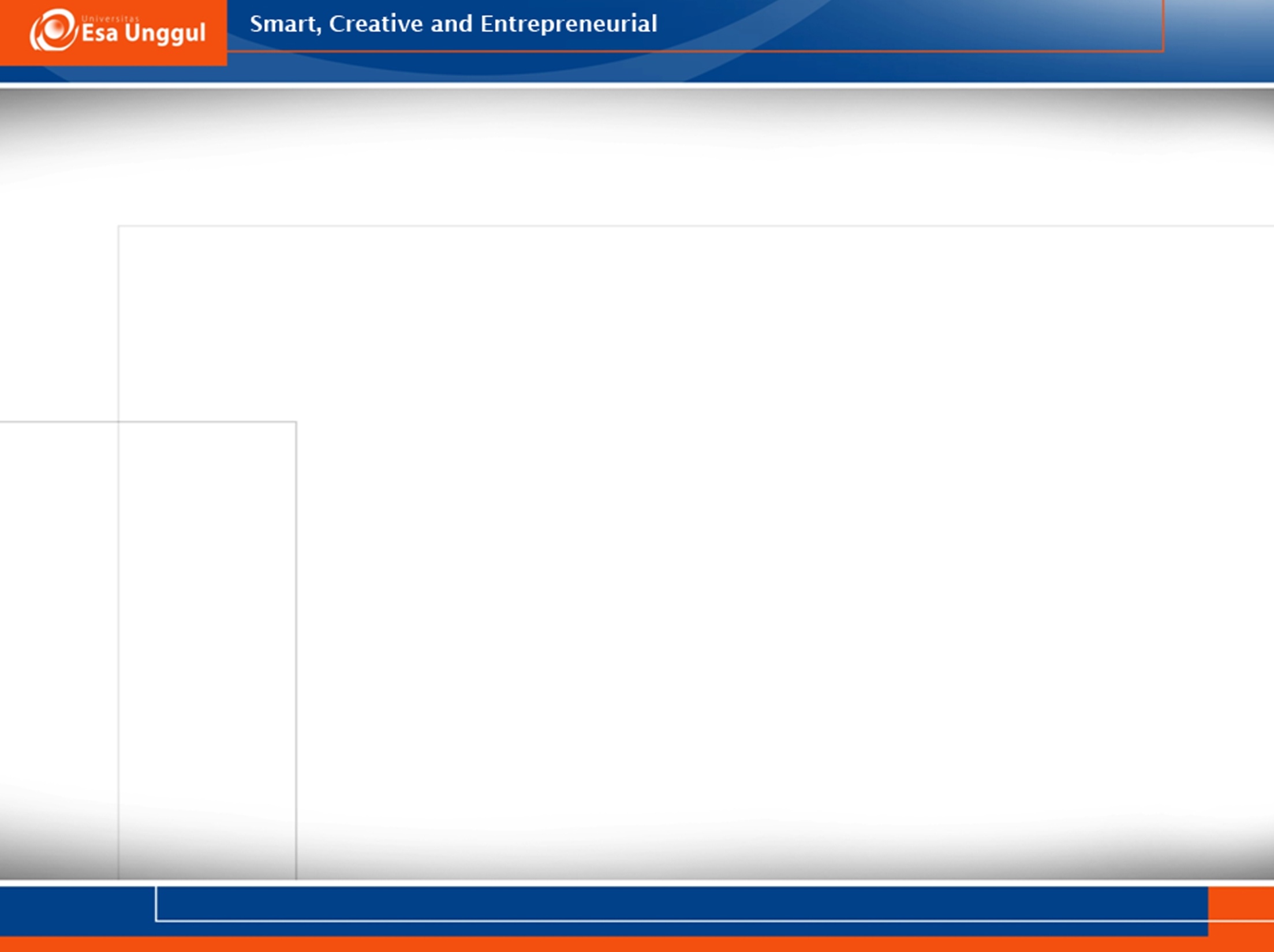 SEJARAH PENEMUAN TEKNOLOGI
Richard Feynman, (Nobel Laureates) pada 29 Desember 1959, memberikan presentasi di Pertemuan Tahunan Americal Physical Society (Caltech)

“There's Plenty of Room at the Bottom”

Pertama kali mengemukakan bahwa karakteristik bahan (material) pada skala nanometer akan memberikan berbagai peluang baru ke masa depan
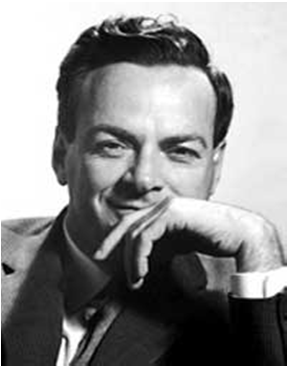 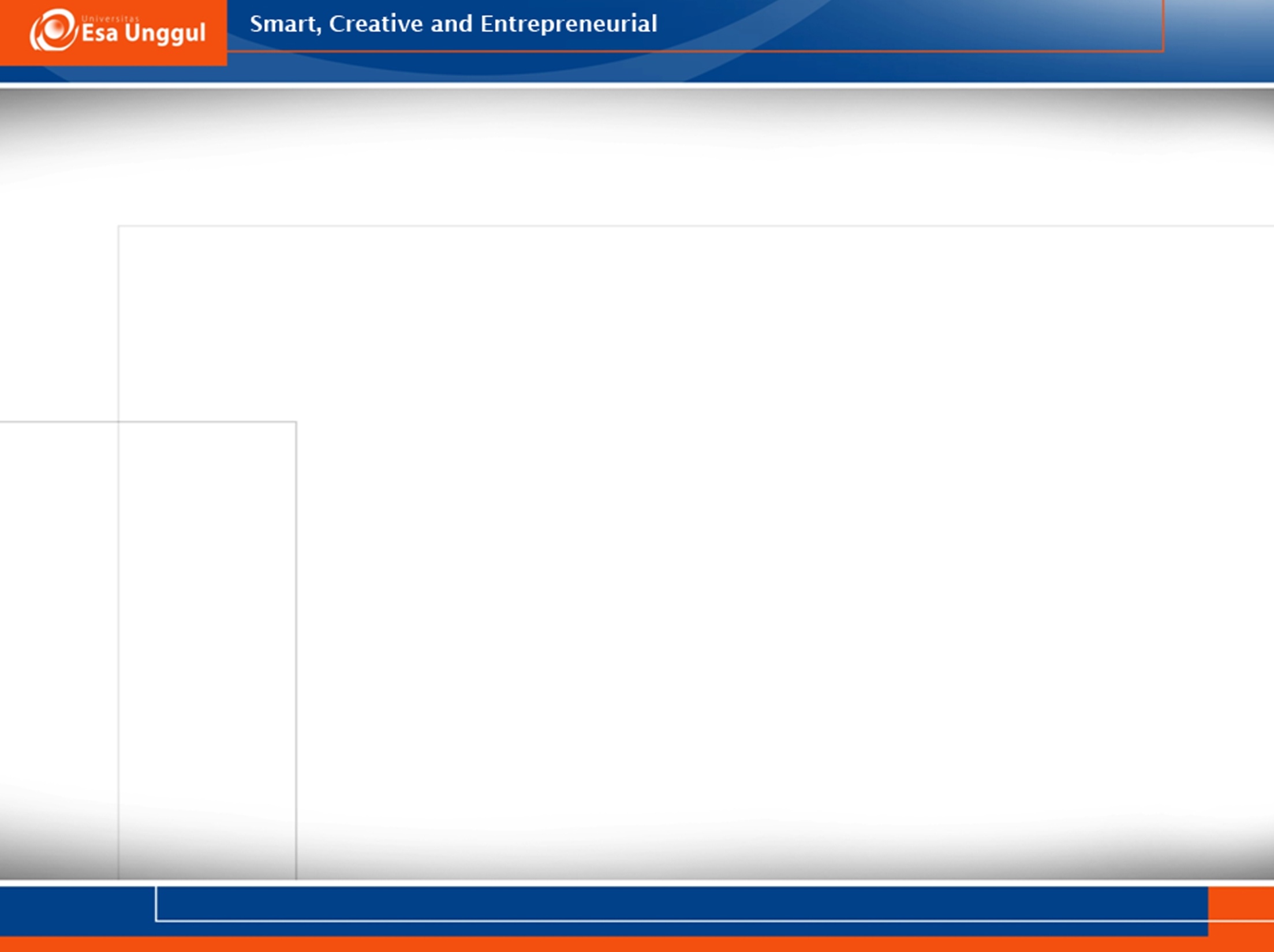 SEJARAH PENEMUAN TEKNOLOGI
Eric Drexler, (ahli Fisika) menulis :
Engines of Creation: The Coming Era of Nanotechnology (1986) → untuk umum
Nanosystems: Molecular Machinery, Manufacturing, and Computation (a quantitative, physics-based analysis) → untuk para spesialis

Pertama kali menggunakan dan mempopulerkan istilah Nanotechnology/Nanosystem
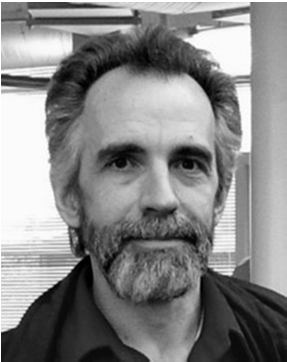 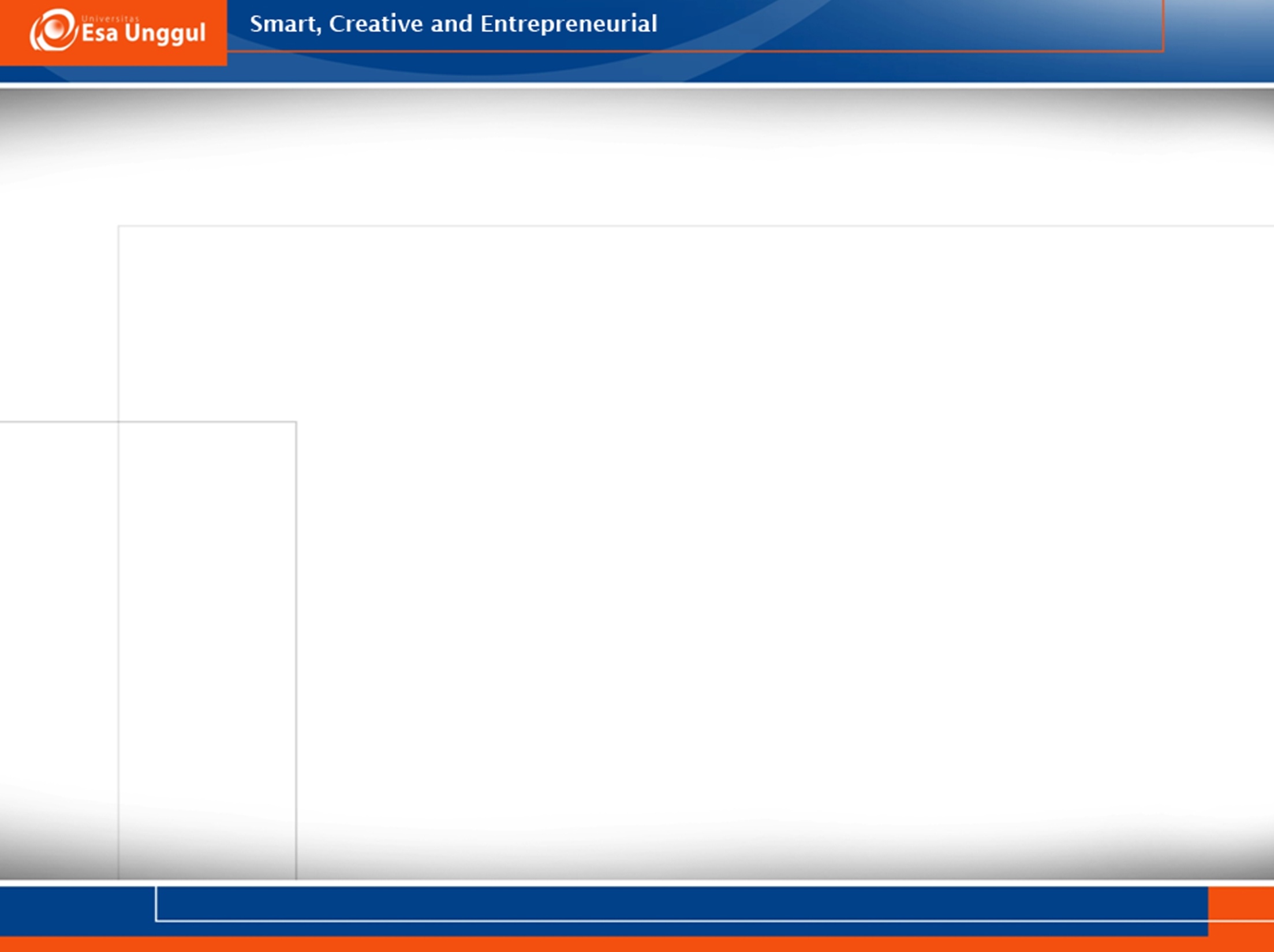 MATERIAL NANO
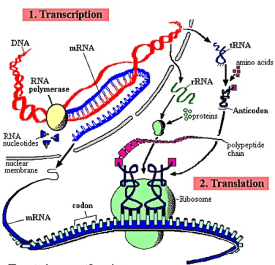 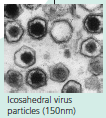 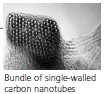 (Protein Sintesis)
(Partikel Virus)
(Carbon Nanotube)
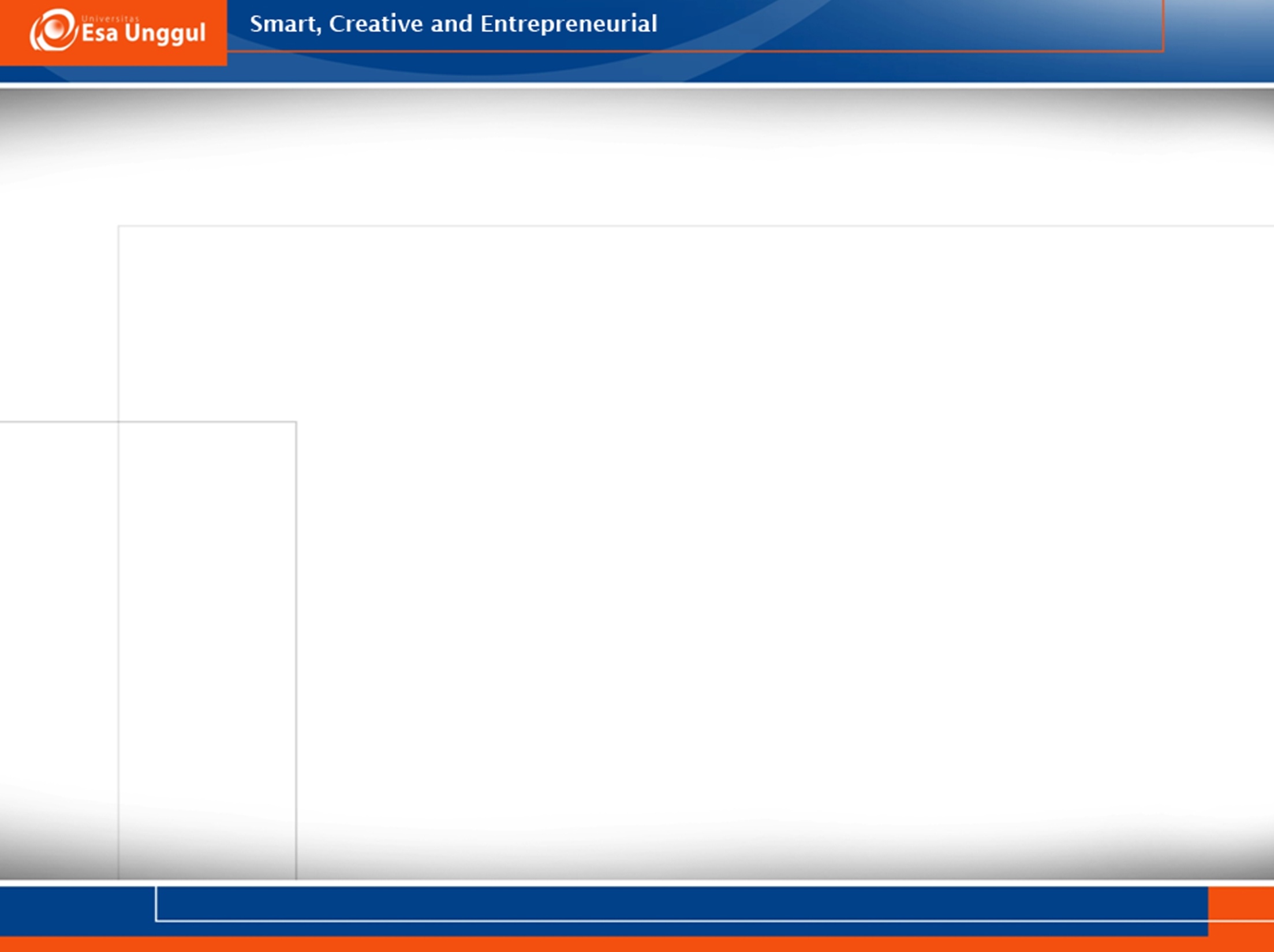 MENGAPA HARUS NANO?
“SIFAT SIFAT BAHAN DALAM DUNIA MIKROSKOPIS (SKALA NANO) BERUBAH MENJADI OPTIMAL → SIFAT LISTRIK, MEKANIK, MAGNETIK, OPTIK & KALOR MATERI BERADA DALAM KONDISI OPTIMUM”
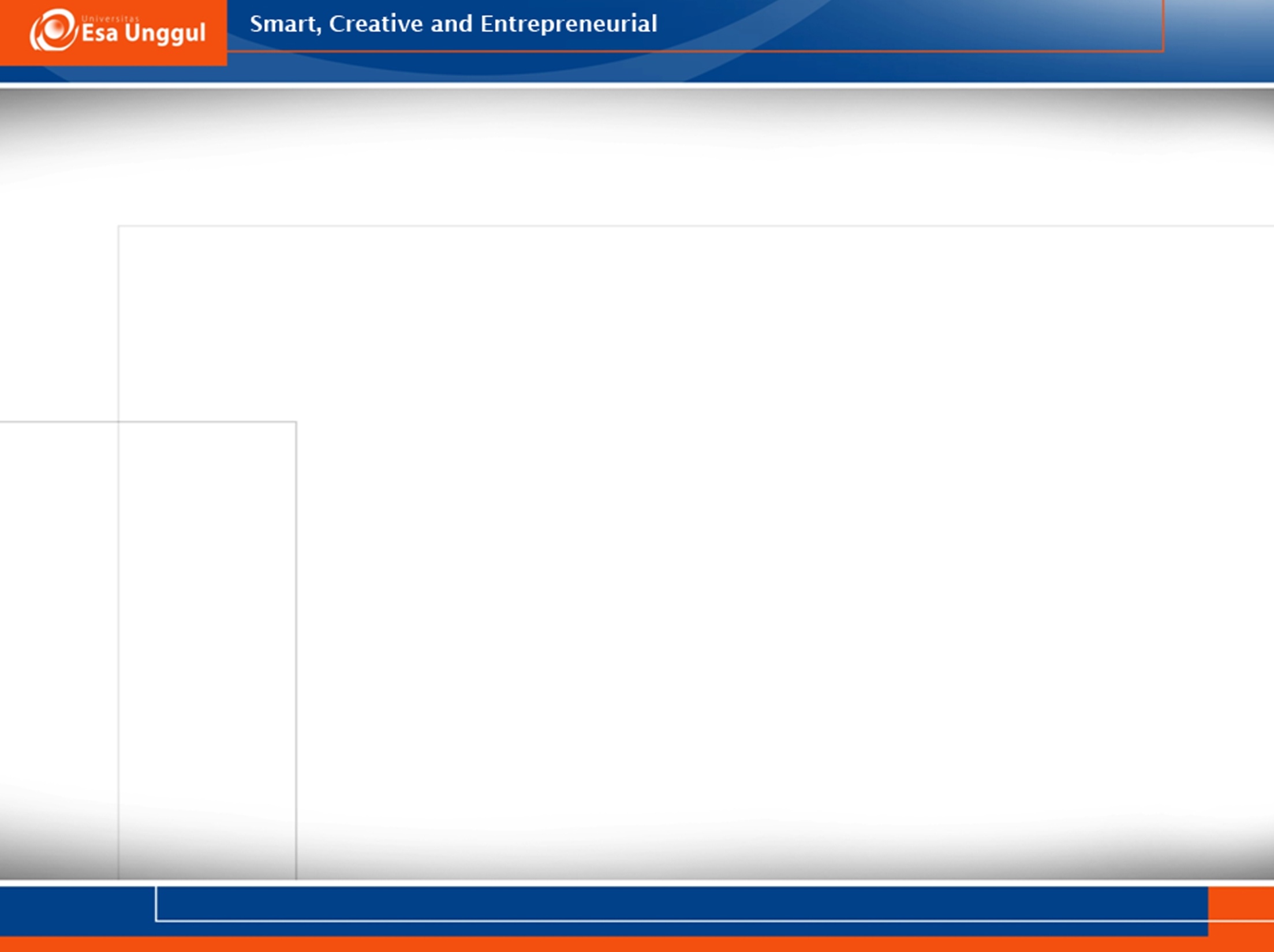 MENGAPA HARUS NANO?
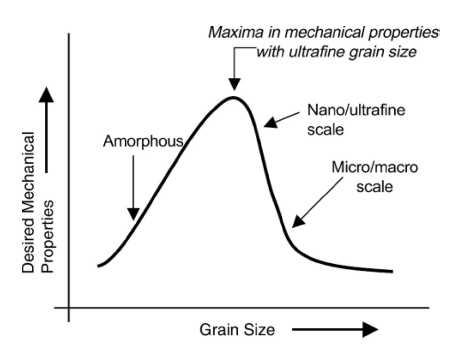 Sifat mekanik partikel nano
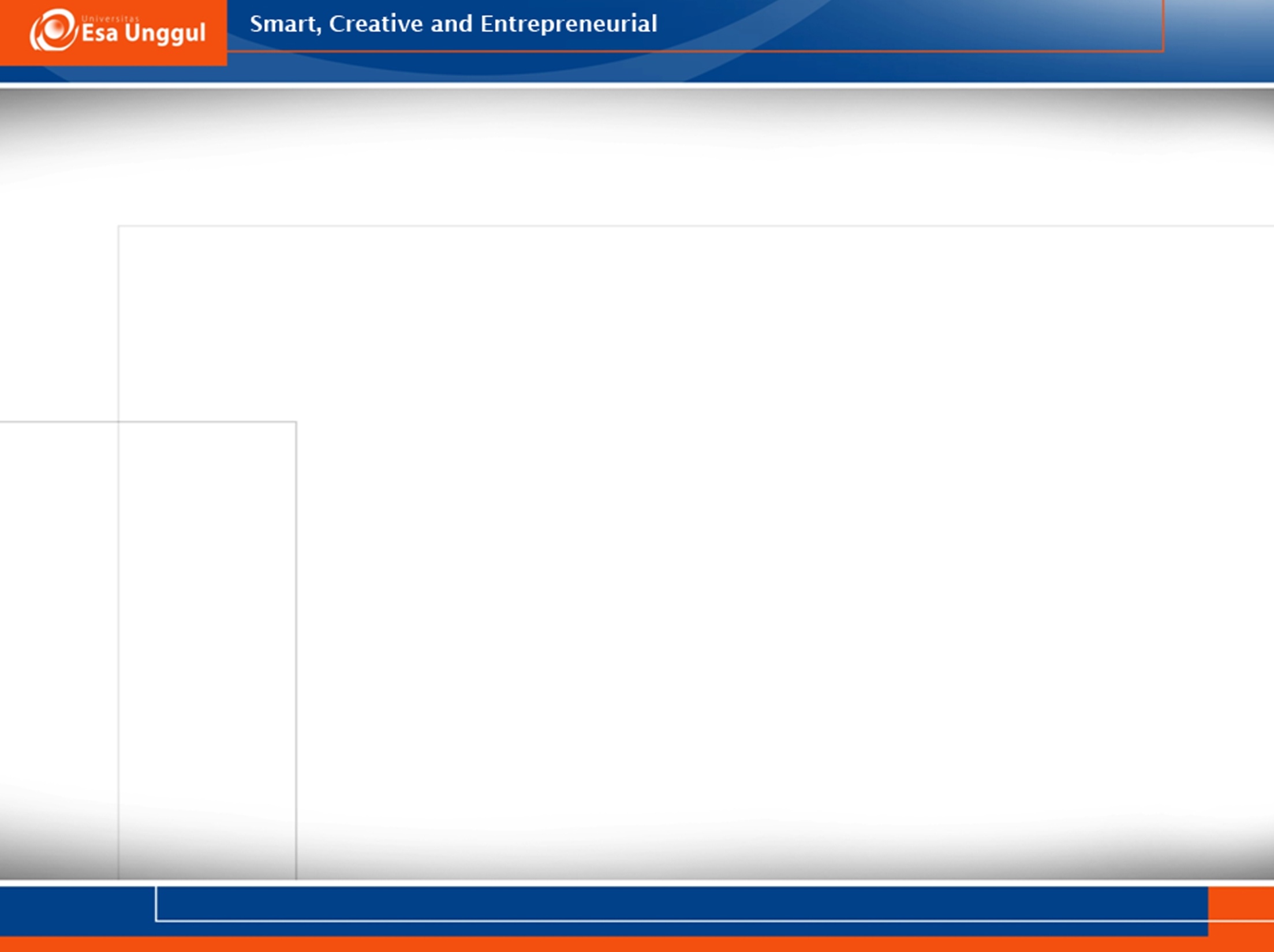 MENGAPA HARUS NANO?
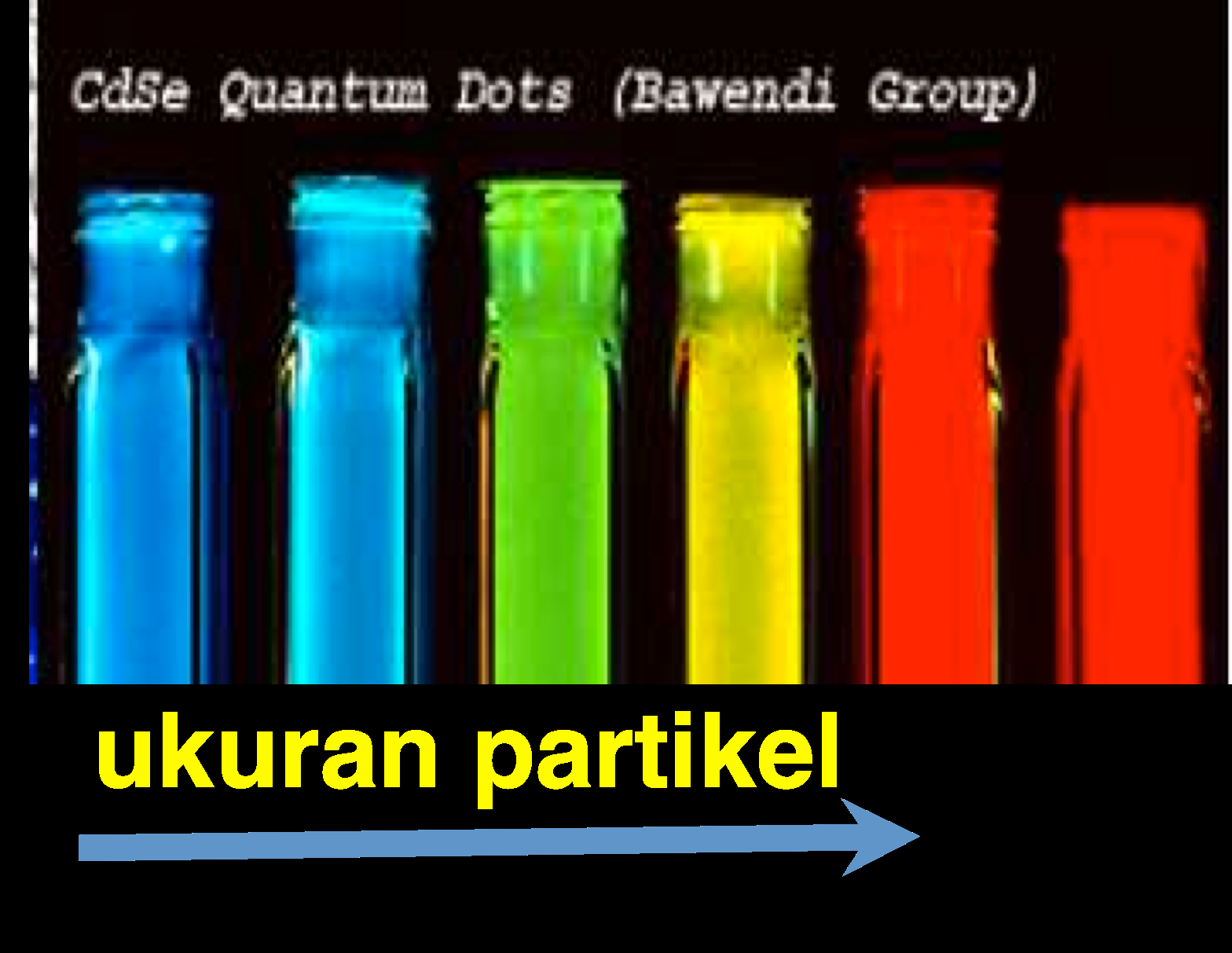 Sifat magnetik partikel nano
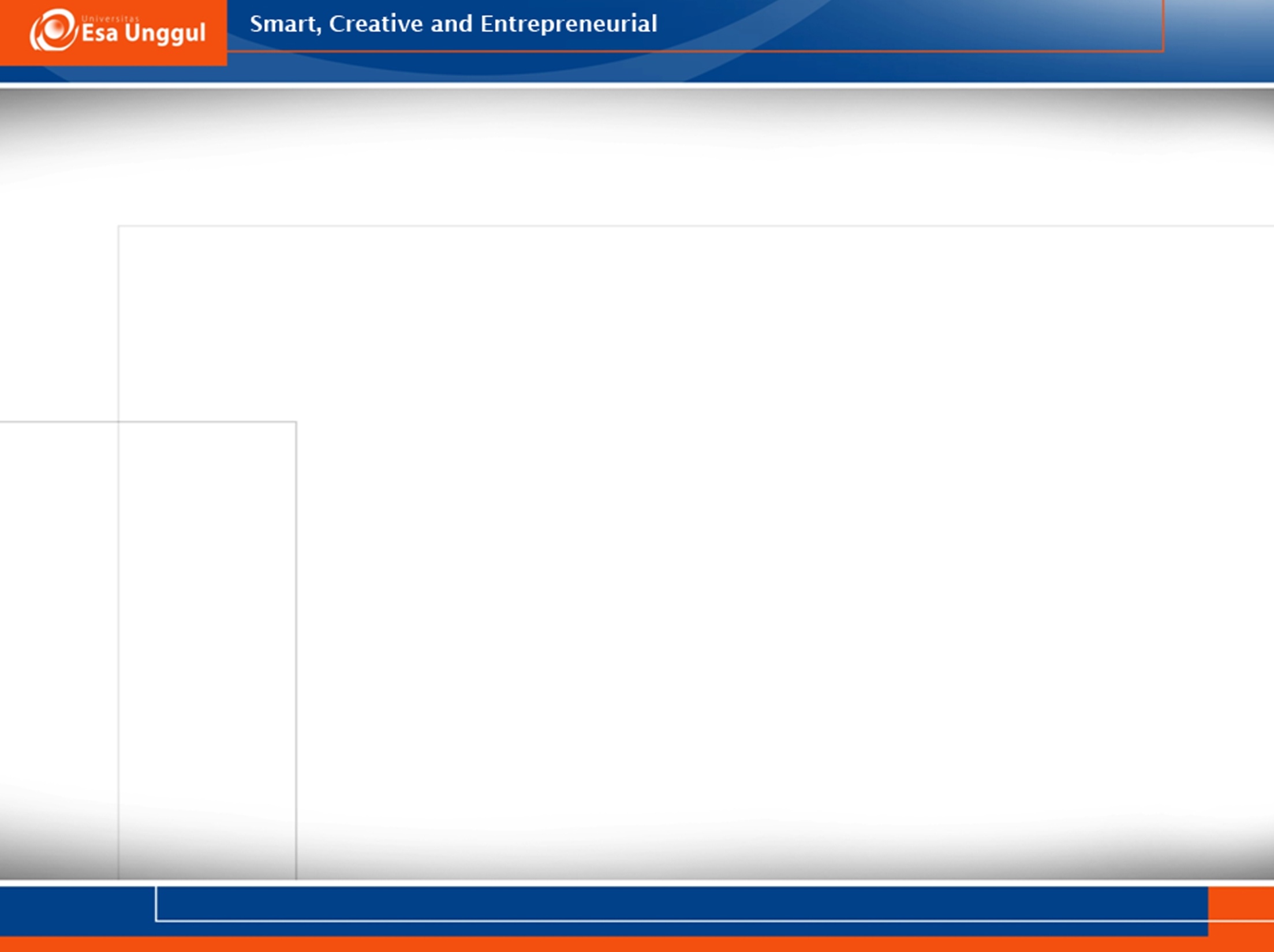 APLIKASI PADA BIDANG PANGAN
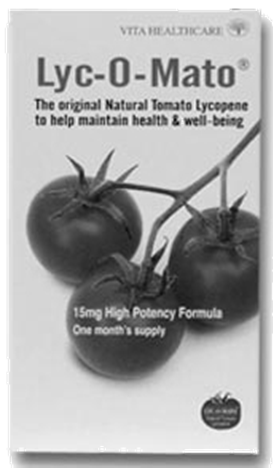 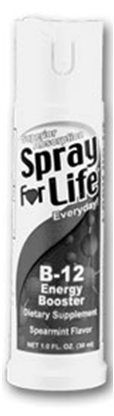 Nano Synergy Energy Booster Spray (Mengandung Vitamin, Calcium, B-Complex)
Lycopene (Suplemen karoten, Fitosterol)
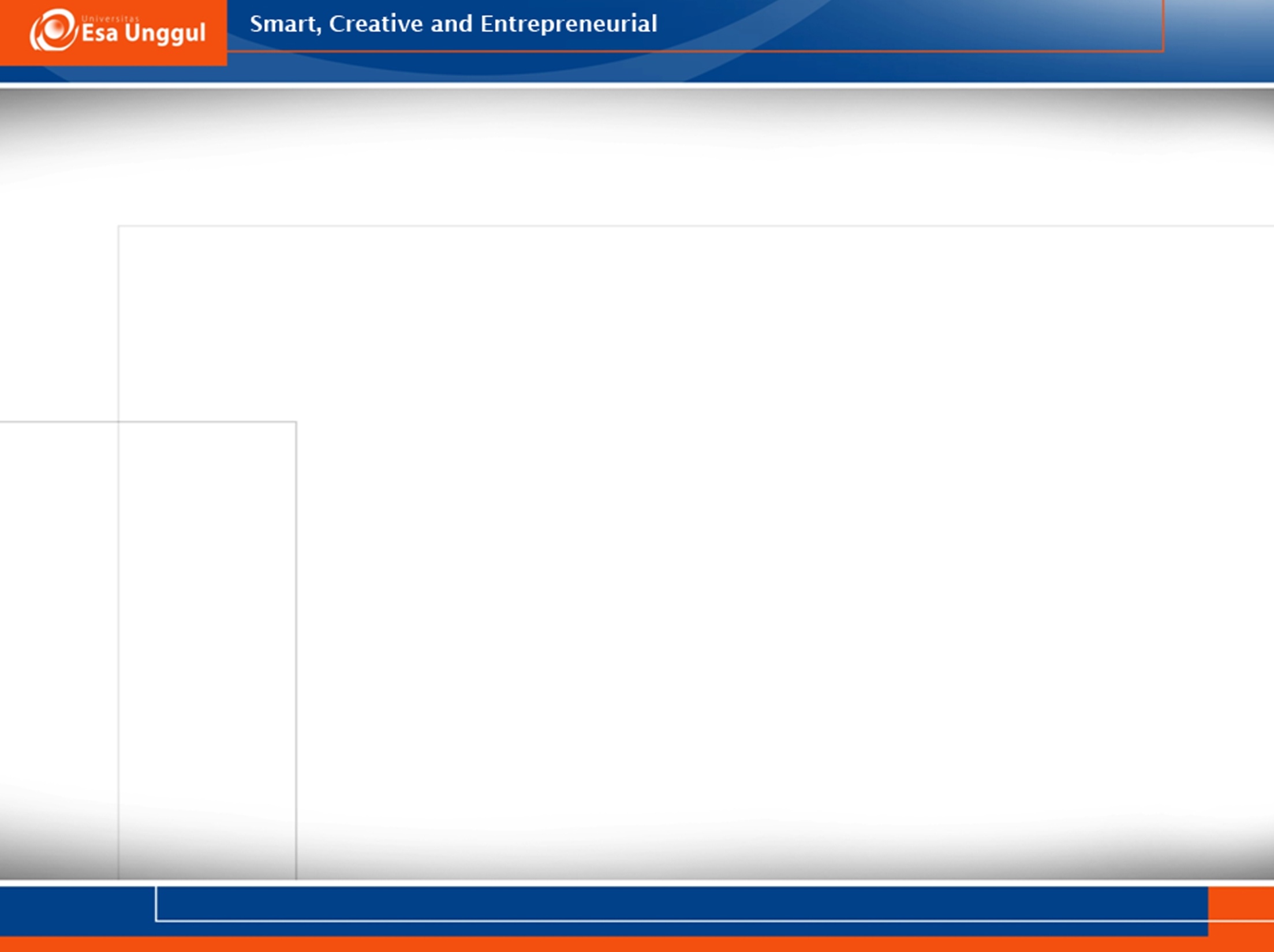 APLIKASI PADA BIDANG PANGAN
Perusahaan Nanoceuticals™ (RBC Life Sciences) → USA
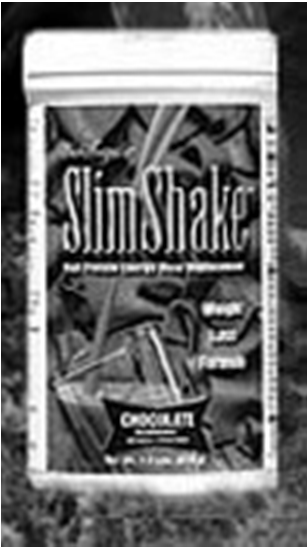 Produk : “Slim Shake Chocolate”
Milkshake untuk diet ; menggunakan partikel nano silika  yang dilapiskan pada “gugus coklat”
Meningkatkan citarasa dengan jumlah coklat dan gula yg lebih sedikit
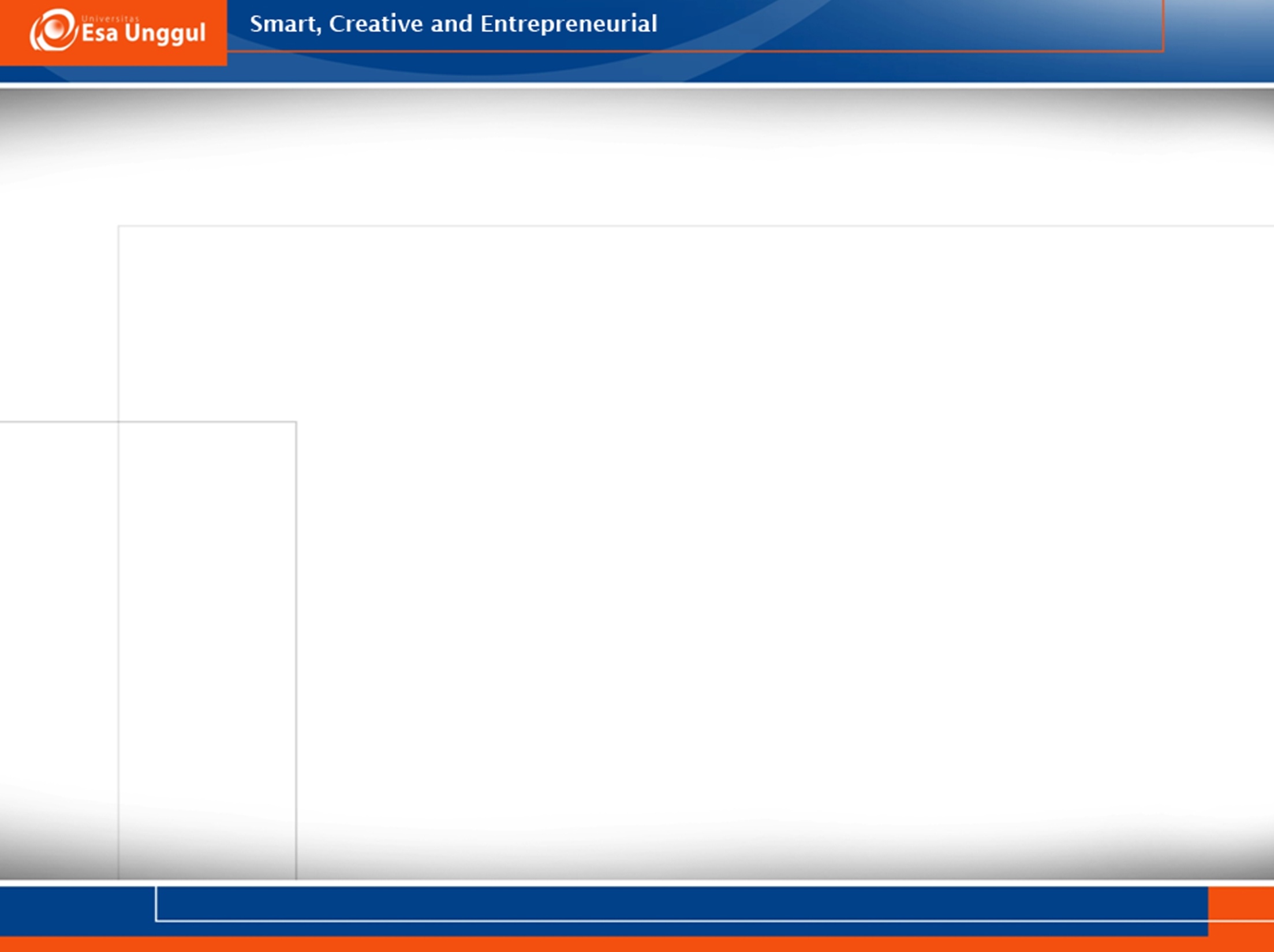 APLIKASI PADA BIDANG FARMASI
Memanfaatkan sifat unggul material nano pada aspek kemagnetan
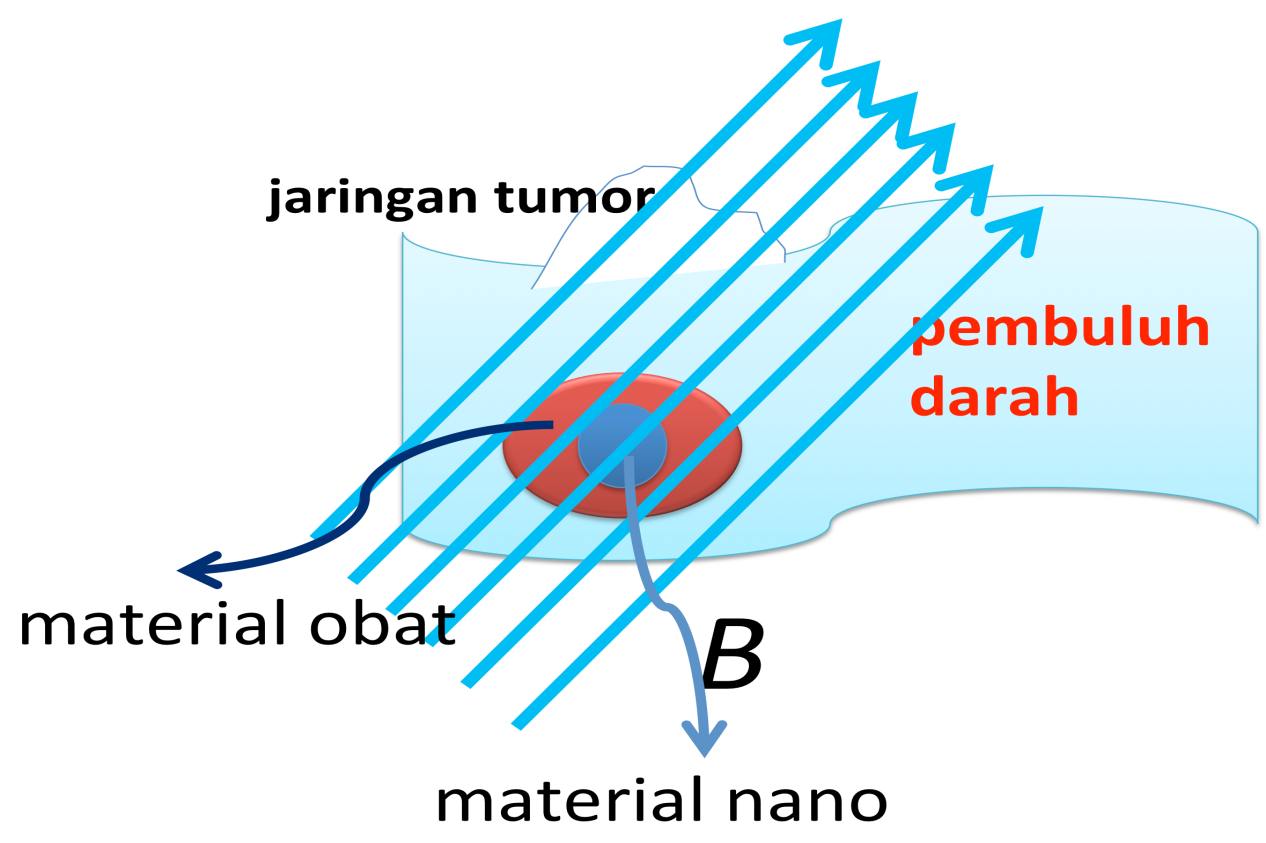 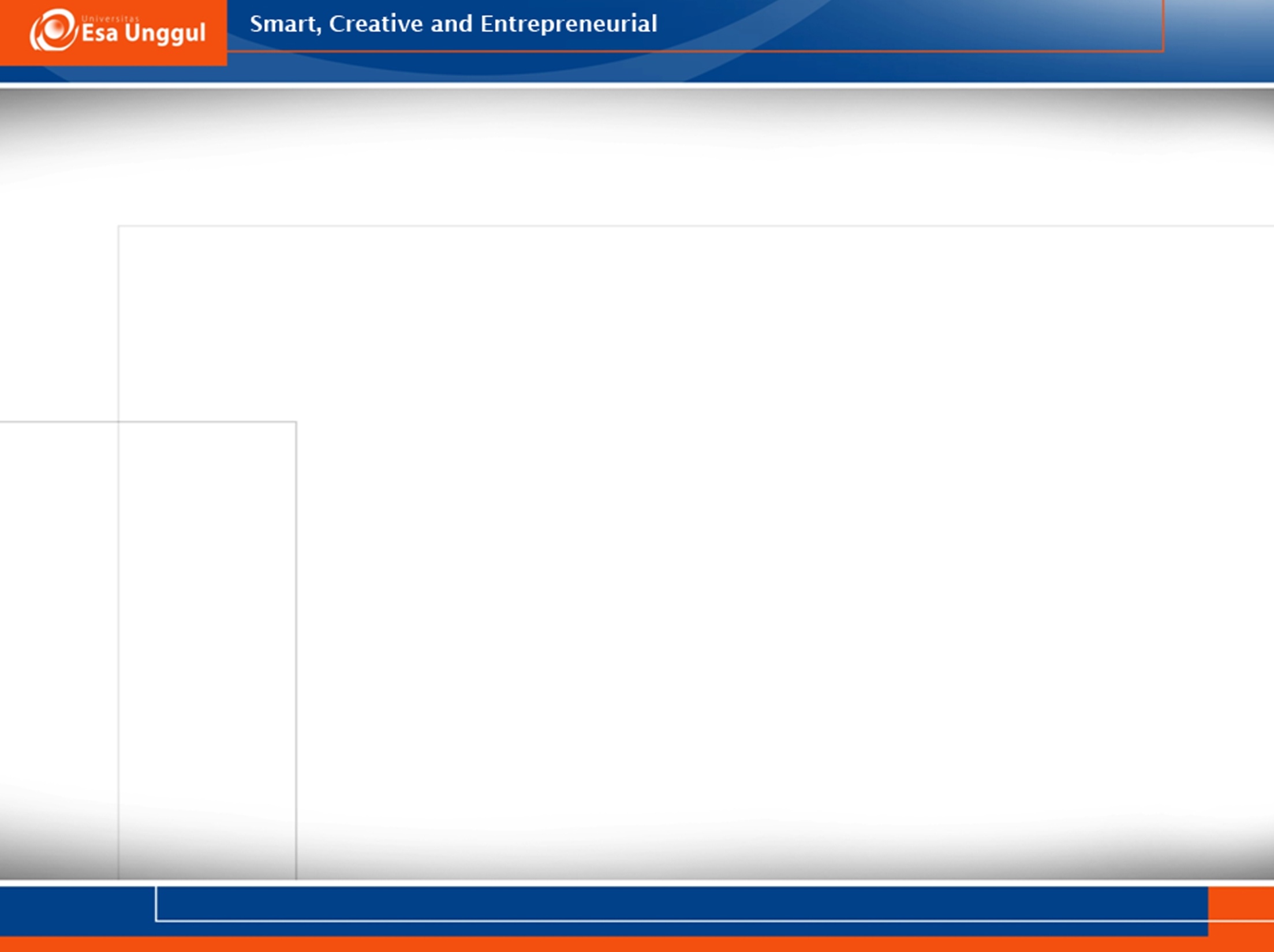 PERKEMBANGAN TEKNOLOGI NANO
Perkembangan secara luas ilmu nanosains dan nanoteknologi :
Nanomaterial
Bionanoteknologi – Nanomedicine
Information Technology
Nanometrologi
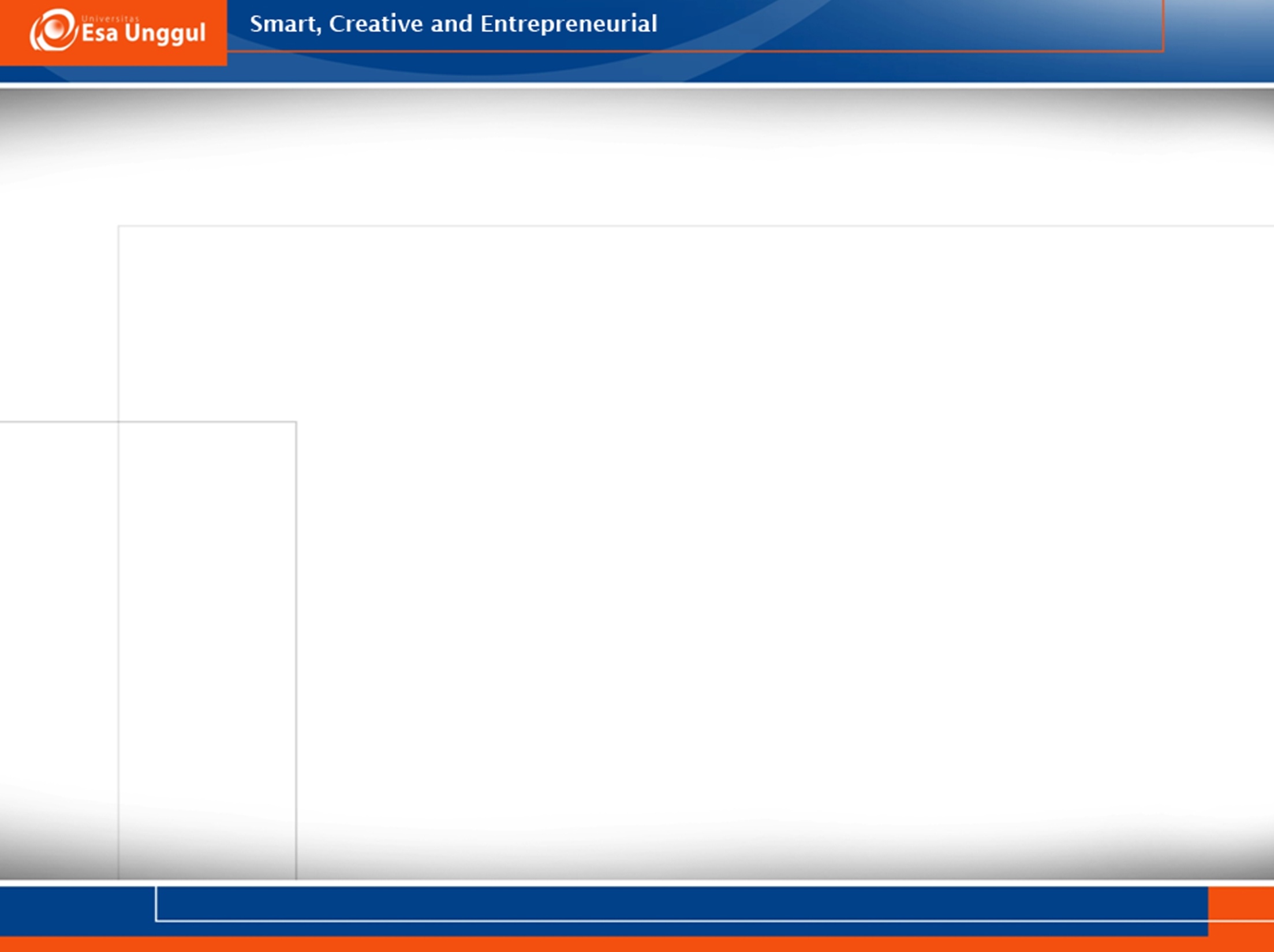 PERKEMBANGAN TEKNOLOGI NANO
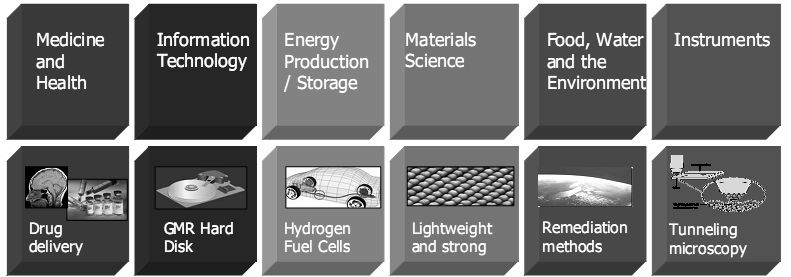 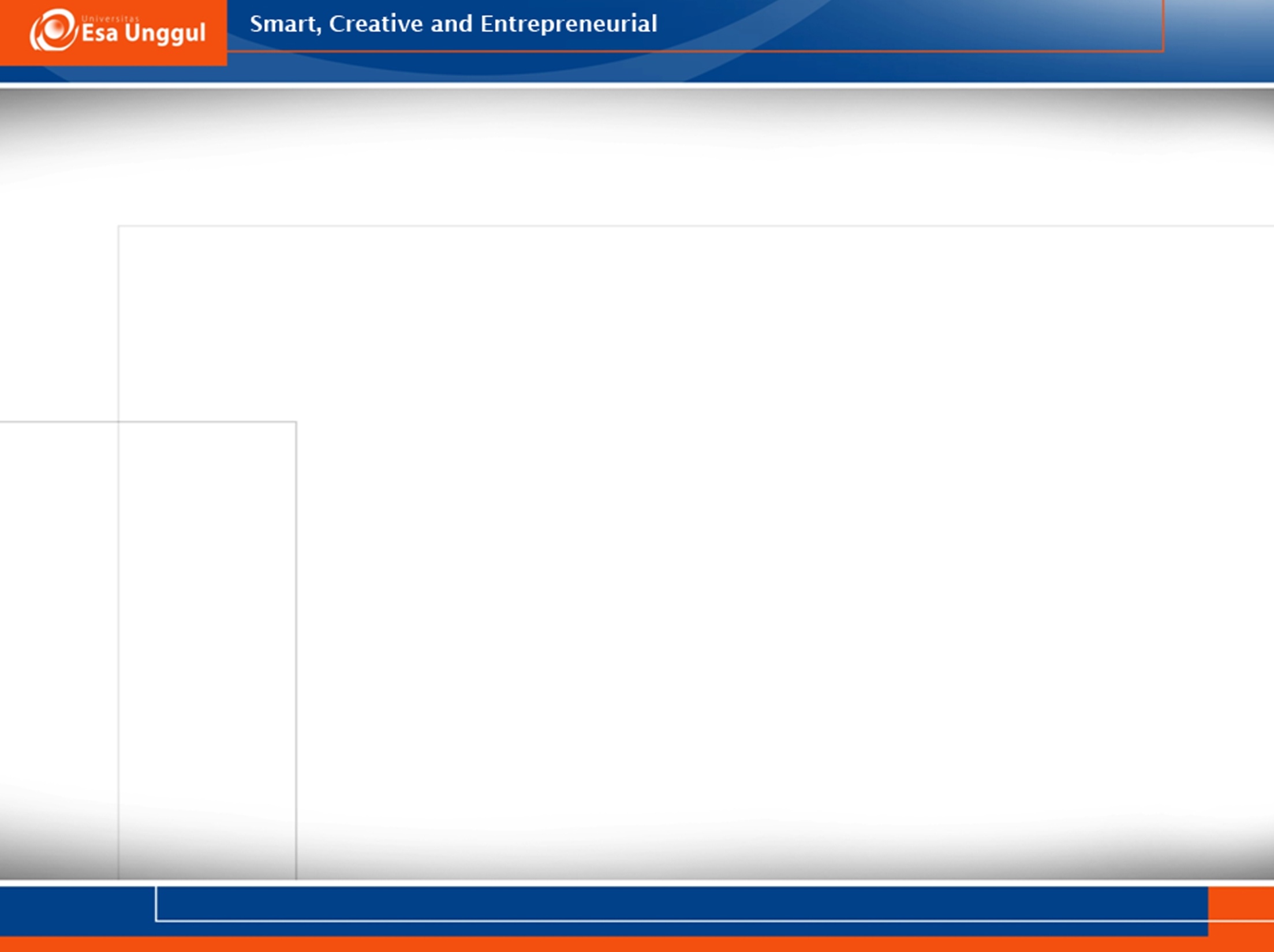 PERKEMBANGAN TEKNOLOGI NANO
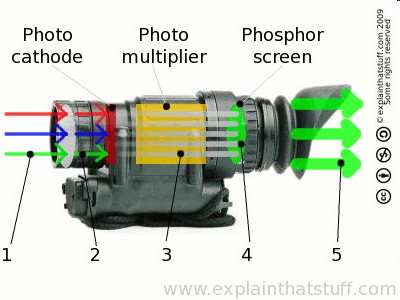 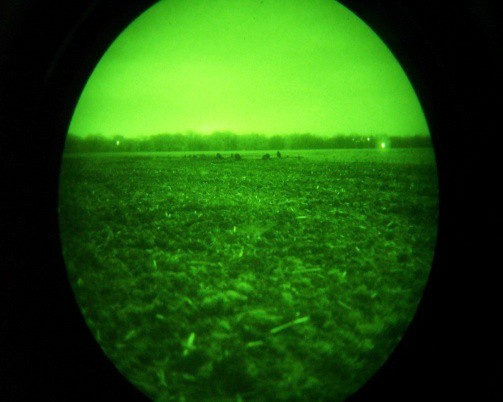 Night Vision
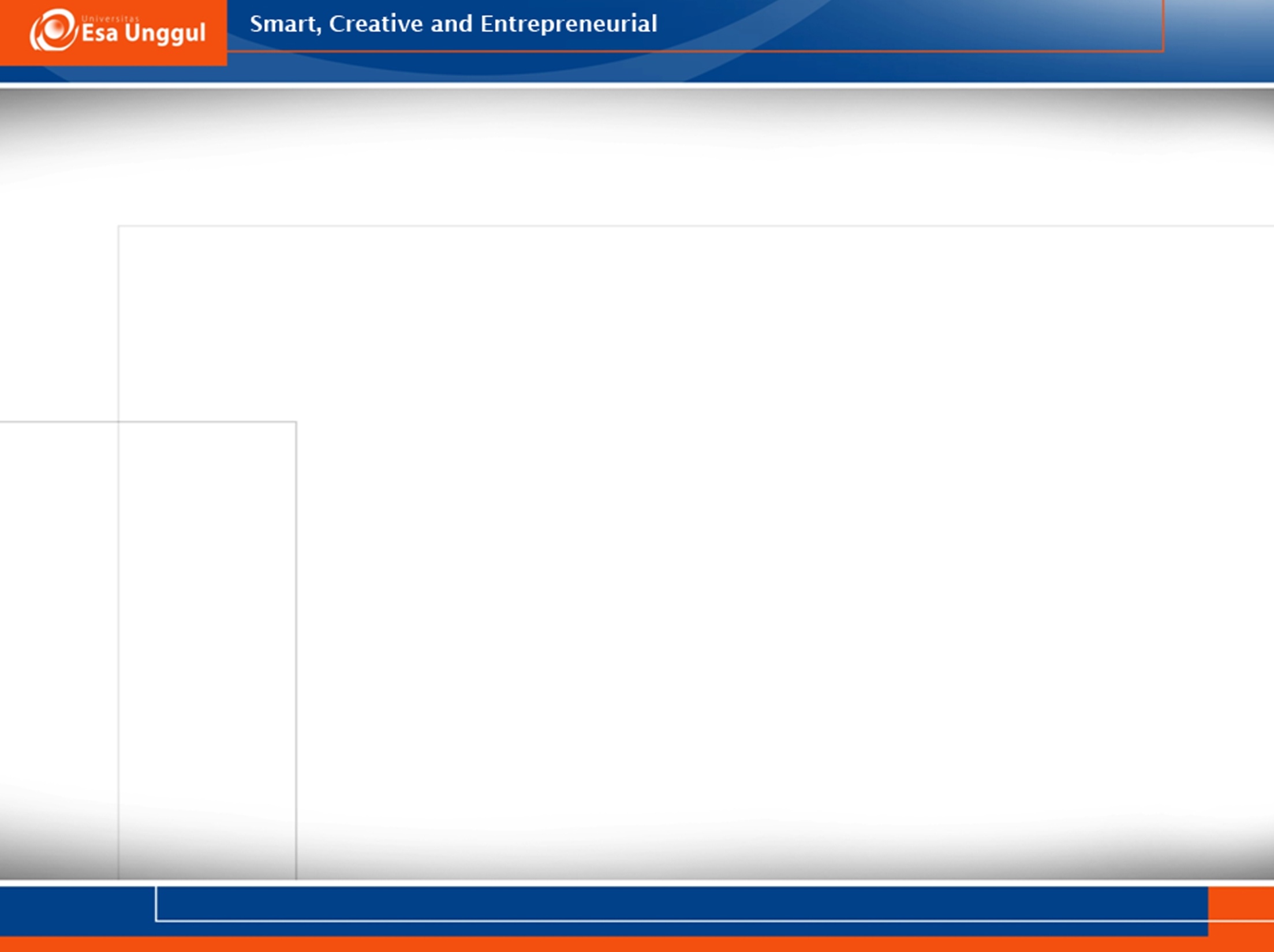 PERKEMBANGAN TEKNOLOGI NANO
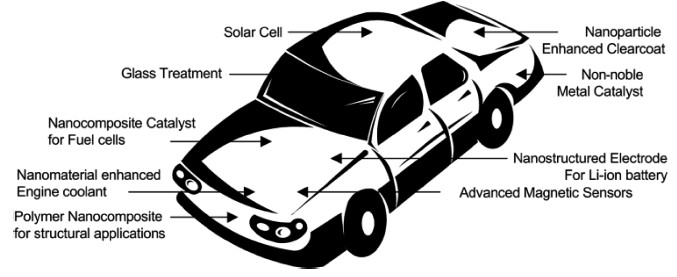 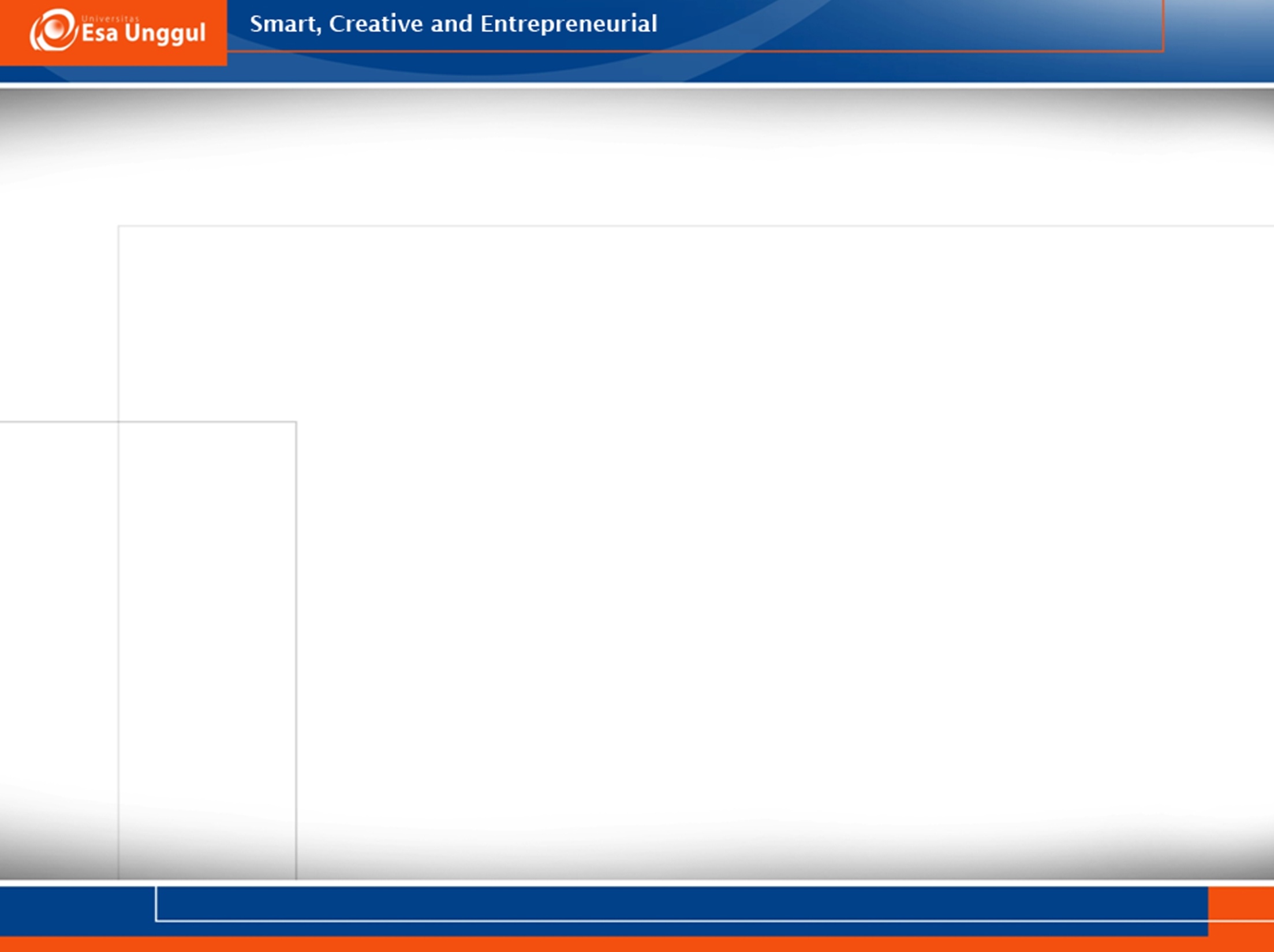 REFERENCES
Dwandaru, W. S. B. (2012). Aplikasi Nanosains dalam Berbagai Bidang Kehidupan. Jurusan Pendidikan Fisika, Fakultas MIPA, Universitas Negeri Yogyakarta
Hariyadi, P. (2013). Teknologi Nano (Nanotechnology) di Bidang Pangan. Institut Pertanian Bogor, PP slide
Harum, S. Perkembangan Ilmu Kedokteran dan Nanoteknologi. Fakultas Kedokteran Gigi, Universitas Indonesia, PP slide
Riwayati, I. (2007). Analisa Resiko Pengaruh Partikel Nano terhadap Kesehatan Manusia. Momentum, 3(2), 17-20
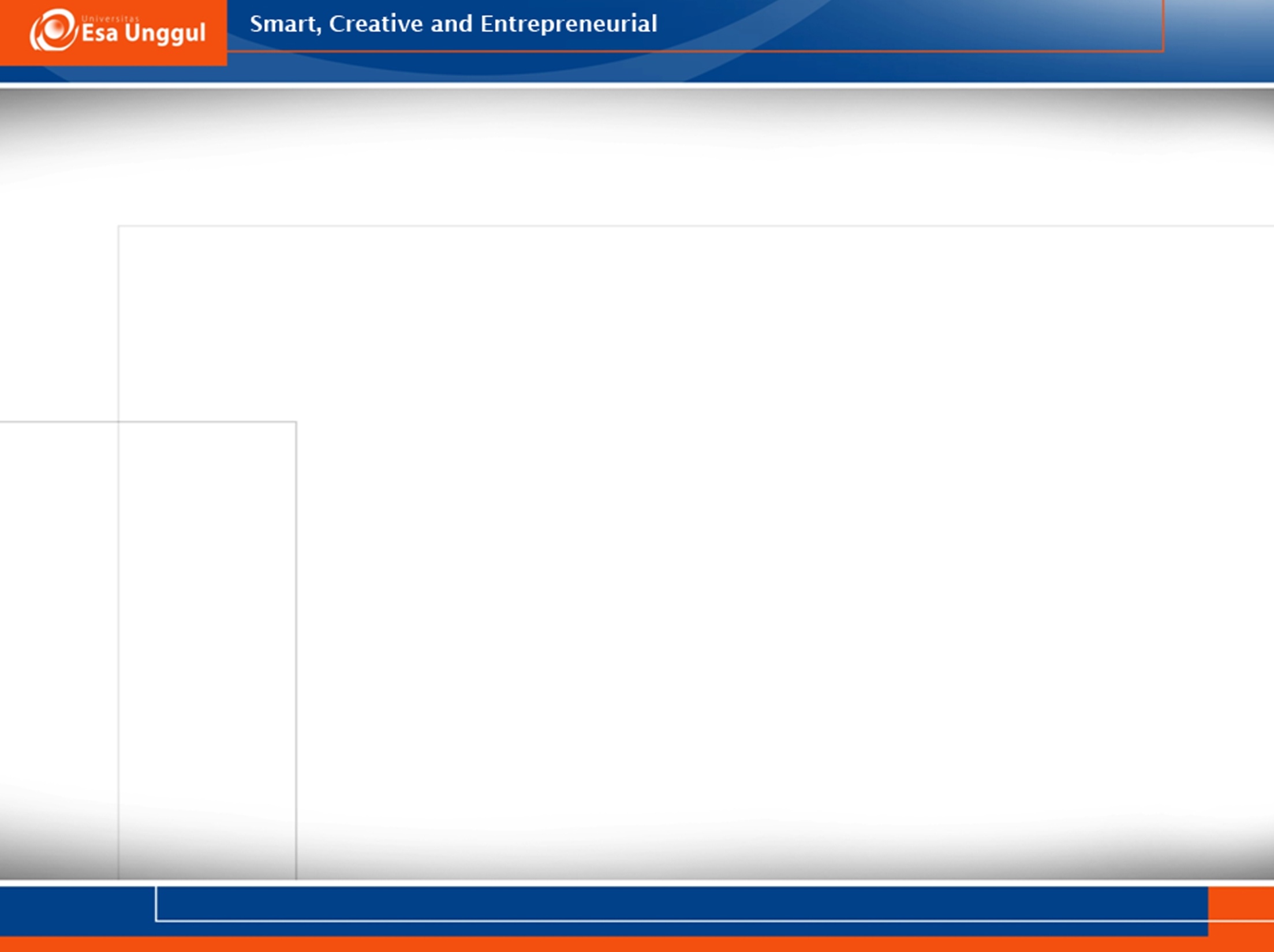 TUGAS
BUAT PRESENTASI ± selama 30 menit tentang topik Apikasi Teknologi Nano serta aplikasikan pada contoh kasus